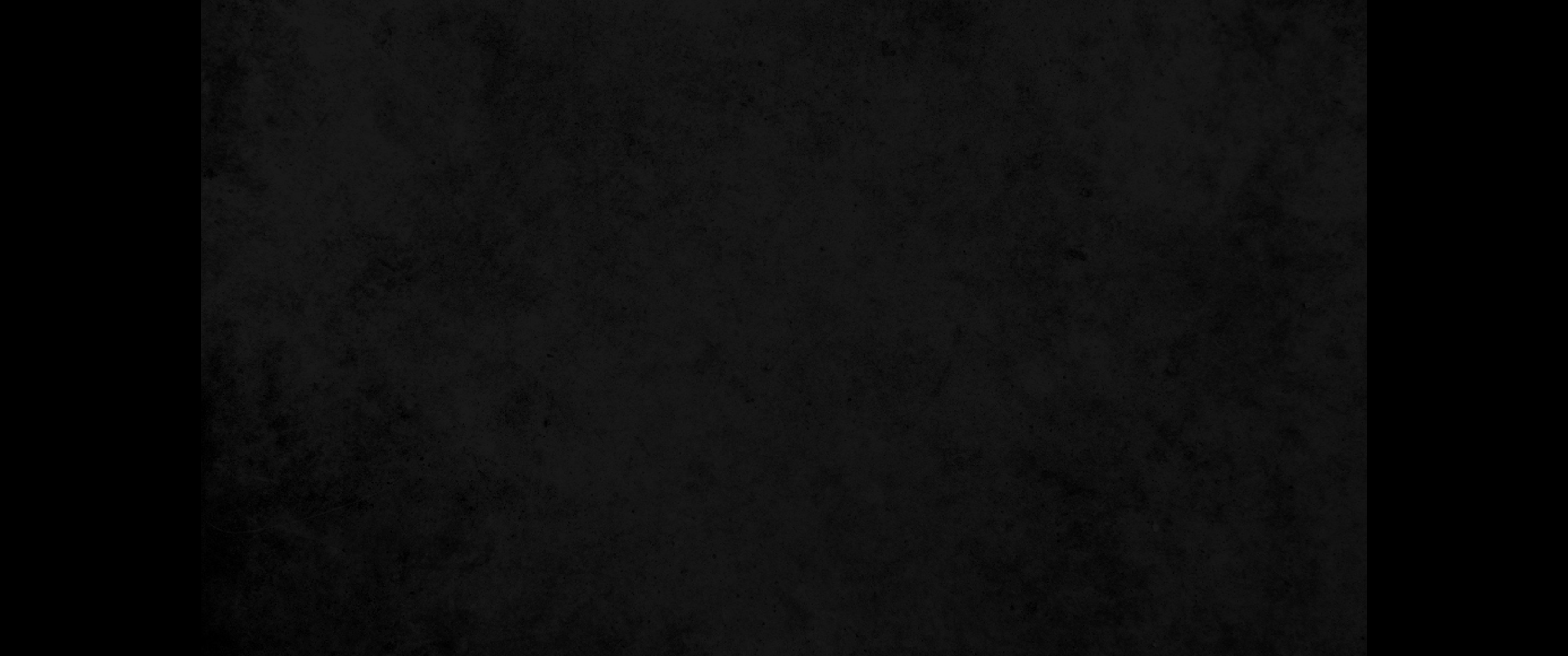 1. 하나님이여 나를 건지소서 여호와여 속히 나를 도우소서1. Hasten, O God, to save me; O LORD, come quickly to help me.
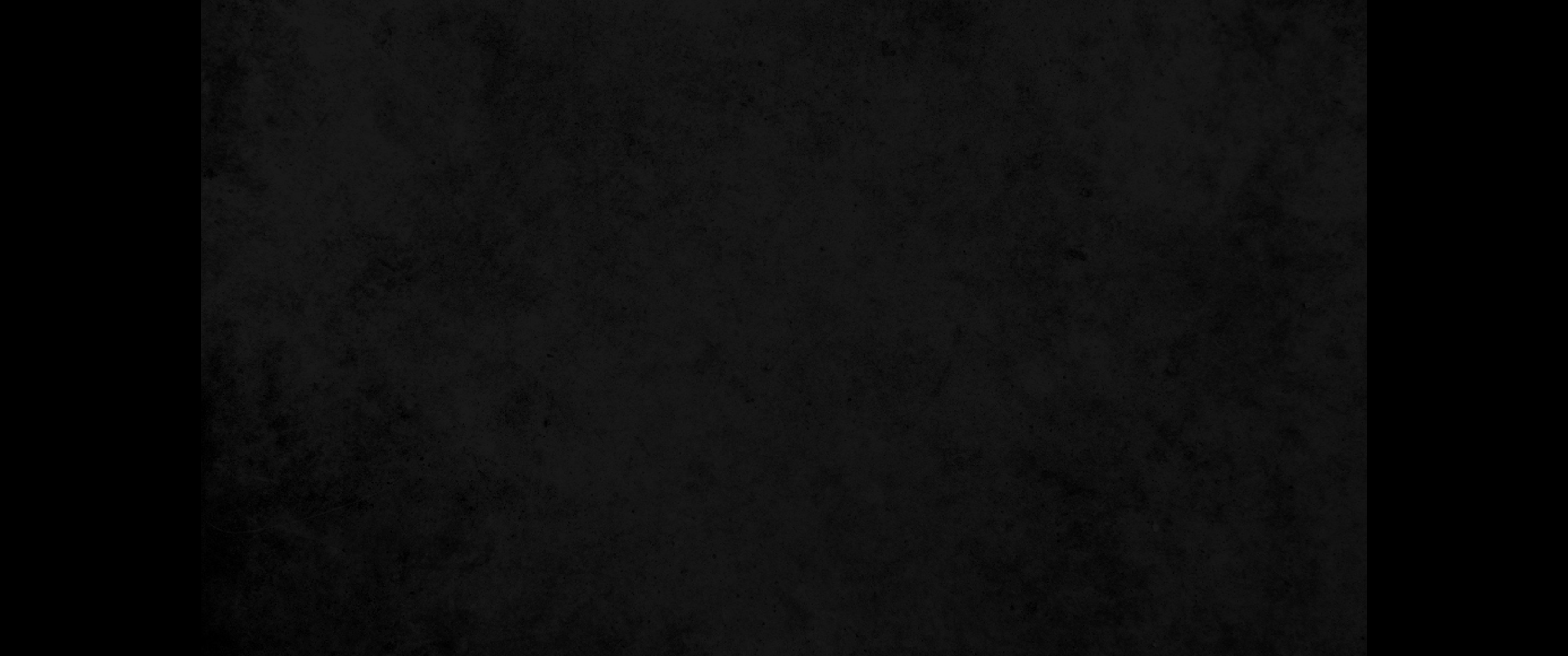 2. 나의 영혼을 찾는 자들이 수치와 무안을 당하게 하시며 나의 상함을 기뻐하는 자들이 뒤로 물러가 수모를 당하게 하소서2. May those who seek my life be put to shame and confusion; may all who desire my ruin be turned back in disgrace.
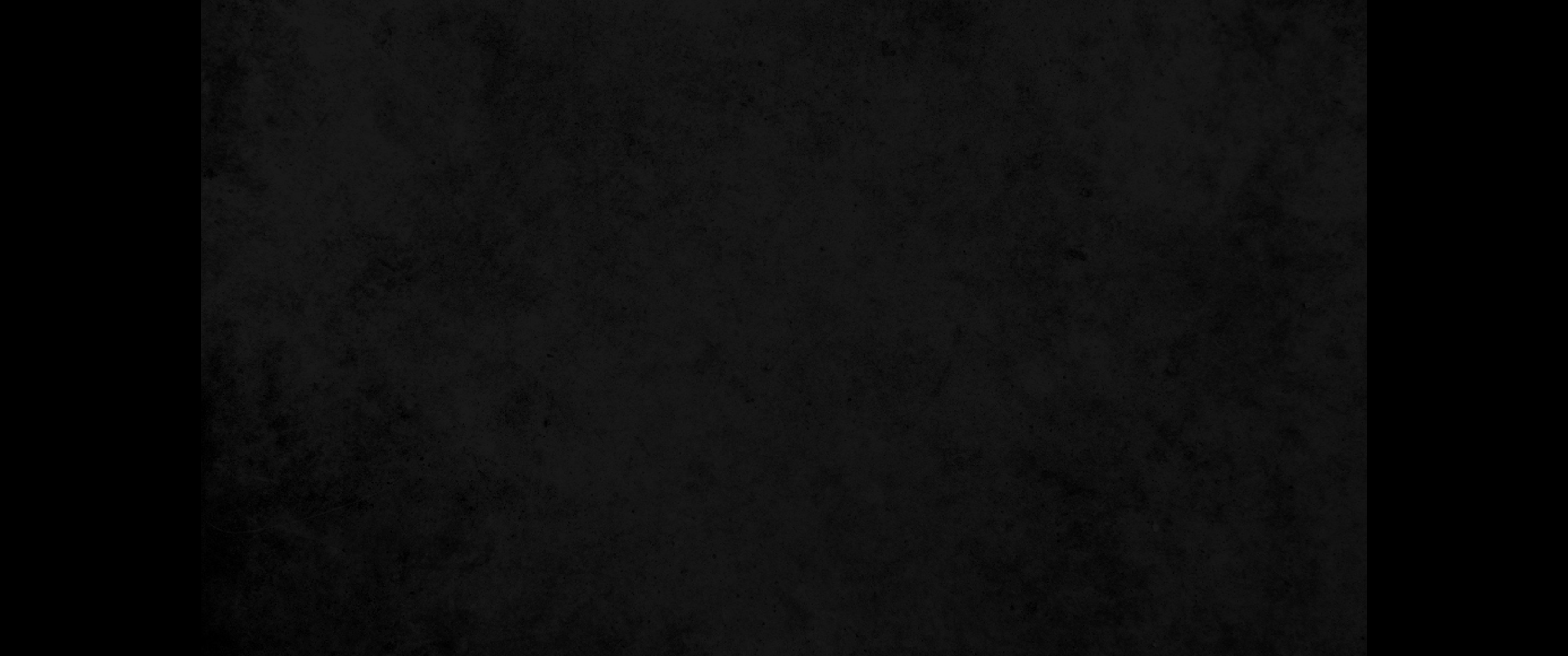 3. 아하, 아하 하는 자들이 자기 수치로 말미암아 뒤로 물러가게 하소서3. May those who say to me, 'Aha! Aha!' turn back because of their shame.
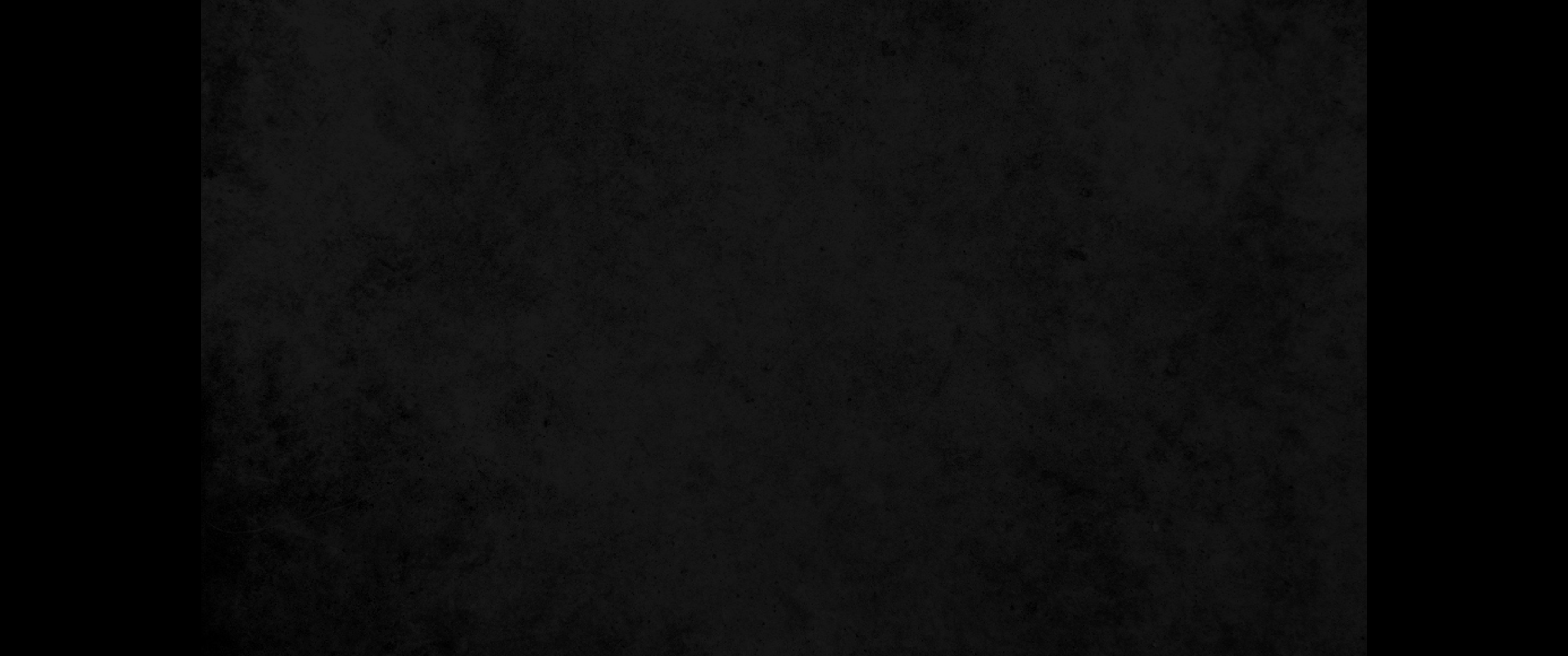 4. 주를 찾는 모든 자들이 주로 말미암아 기뻐하고 즐거워하게 하시며 주의 구원을 사랑하는 자들이 항상 말하기를 하나님은 위대하시다 하게 하소서4. But may all who seek you rejoice and be glad in you; may those who love your salvation always say, 'Let God be exalted!'
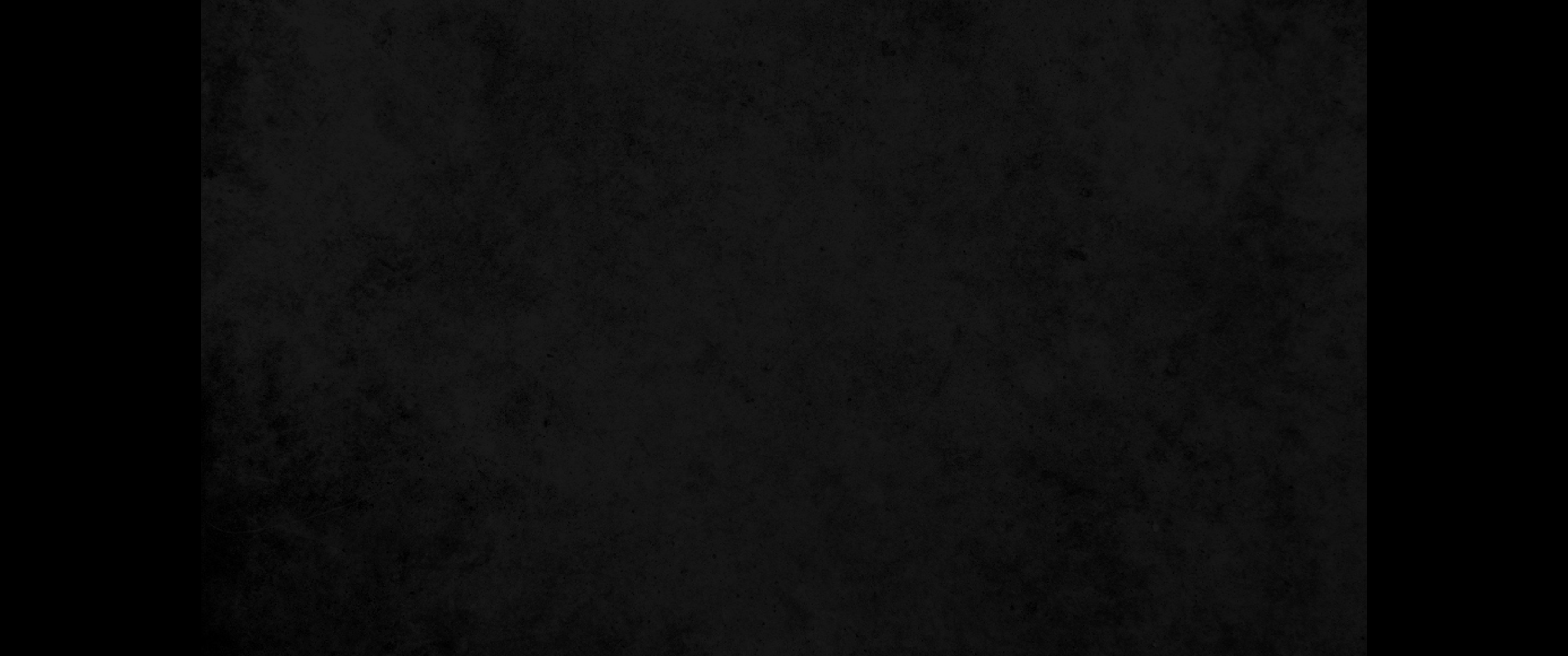 5. 나는 가난하고 궁핍하오니 하나님이여 속히 내게 임하소서 주는 나의 도움이시요 나를 건지시는 이시오니 여호와여 지체하지 마소서5. Yet I am poor and needy; come quickly to me, O God. You are my help and my deliverer; O LORD, do not delay.